Парообразование
Испарение
–это процесс парообразования происходящий с поверхности жидкости при любой температуре
Факторы, влияющие на скорость испарения
1. Температура
2.  Состав вещества
3. Площадь свободной поверхности жидкости
 4. Наличие ветра
Зависимость испарения
от температуры
Процесс Кипения
Цель
Выяснить,  что такое кипение и факторы от которых оно зависит.
Кипение
– это интенсивный переход жидкости в пар, происходящий с образованием пузырьков пара по всему объему жидкости при определенной температуре.
Температура кипения- это температура при которой происходит процесс кипения
Температура кипения зависит от внешнего давления
Чем больше давление, тем температура  кипения больше;
Чем меньше давление, тем температура кипения меньше.
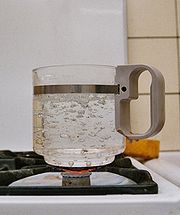 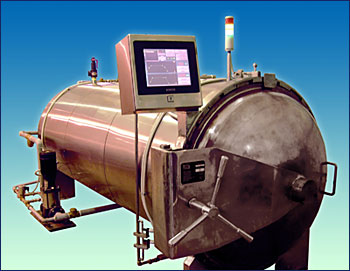 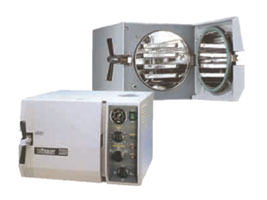 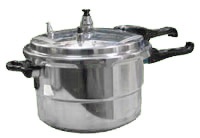 Ответы  на вопросы теста
Вариант II
1.   Б
2.   А
3.   Б
4.   В
5.   А
Вариант I
1.   В
2.   Б
3.   А
4.   В
5.   Б
Спасибо за урок!
Вы молодцы!